HBS ALV 12 juni 2017

Toelichting rapport:
Commissie Topvoetbal HBS
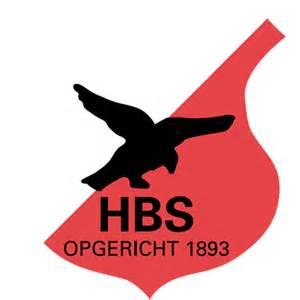 Agenda
Inleiding
Opdracht & samenstelling commissie
Onderzoeken
Bevindingen
Discussie
Toekomstscenario’s
Advies & Aanbevelingen
Inleiding
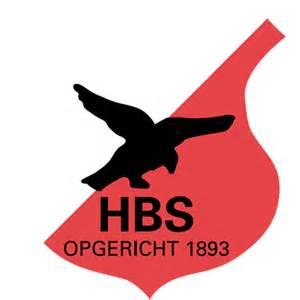 HBS 1 bereikt topklasse
Discussie over betalingen
Vertrek betere spelers (Tjeerd Westdijk & Niels van Pelt)
Piramidemodel KNVB
Invoering 2e en 3e divisie
Strenge licentievoorwaarden inmiddels verzacht
HBS weigert hieraan te voldoen inzake contractspelers
HBS bezit Certificaat Regionale Jeugdopleiding
Opdracht & Samenstelling Commissie
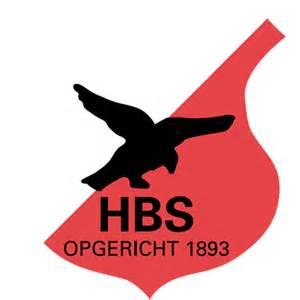 De Commissie Topvoetbal HBS is gevraagd door het Voetbalbestuur, in nauw overleg met het Algemeen Bestuur, om een toekomstvisie op papier te zetten voor het topvoetbal binnen HBS, zowel voor de jeugd als voor het eerste elftal.
De opdracht aan de commissie was verschillende scenario’s te onderzoeken voor het nieuwe Beleidsplan Topvoetbal, rekening houdend met een optimale balans tussen breedte- en dieptesport. De commissie heeft dat onder meer gedaan door ook het oor te luisteren te leggen bij verschillende partijen, zowel binnen als buiten de vereniging.
De commissie zag het als haar taak om alle aspecten te onderzoeken die op dit advies van invloed kunnen zijn, zowel juridisch-fiscaal als financieel en voetbaltechnisch.
Het Voetbalbestuur heeft de commissie gevraagd het rapport met het advies uiterlijk eind februari 2017 uit te brengen.

Rapport 24 mrt 2017 uitgebracht: “wie niet nadenkt over de toekomst, zal er nooit een hebben”
Opdracht & samenstelling commissie
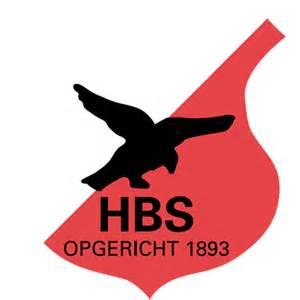 Roland Goldman (voorzitter)
Onno Jager (secretaris)
Udo Roberti	
Thomas Schwencke
Marcel Tjin
Adriaan de Buck
Andre Wetzel
Besproken toekomstscenario’s
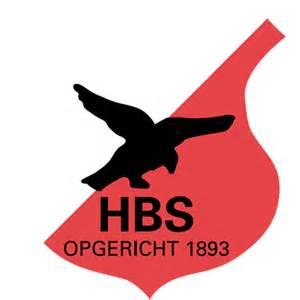 Het niveau waarop de selectie speelt is ondergeschikt, want breedtesport is voor HBS het allerbelangrijkste.
De selectie speelt op het hoogst haalbare amateurniveau (3e divisie).
De selectie moet streven naar promotie naar de 2e divisie, wat gezien de eisen van de KNVB betekent dat mogelijk met contractspelers moet worden gewerkt of op andere wijze betaling zou moeten worden ingevoerd. (mits fiscaal acceptabel)
Onderzoeken
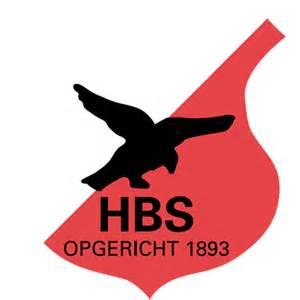 Gesprekken met Westlandia, HFC, AFC en hockeyclub   Bloemendaal
Interviews met spelers, trainers en hoofd   jeugdopleidingen
Analyse beleidsplannen en huidige organisatie   jeugdvoetbal
Diverse meetings met experts
Adriaan de Buck nauw betrokken bij beroep   licentiecommissie
Twee sessies met gerenommeerde leden
Bevindingen   (hbs)
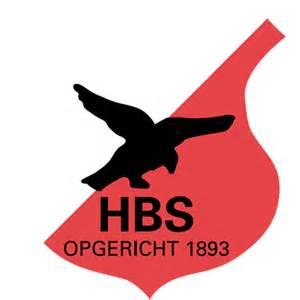 Er zijn geen geaccordeerde beleidsplannen
In de aanwezige plannen ontbreken heldere doelstellingen
HBS kent lage sponsorinkomsten in vergelijking tot andere   verenigingen
Jeugdvoetbal zeer goed georganiseerd !  Regionale Jeugdopleiding
Jeugdcommissie legt accent op “plezier   in voetbal     voetbal en persoonlijke ontwikkeling”
Huidige klassen selectieteams
< 19     4e divisie < 17     Hoofdklasse (degradatie) < 15     1e klasse (kampioen < 13      2e divisie < 11     Hoofdklasse (kampioen) <   9     1e klasse
Bevindingen (HBS jeugdvoetbal)
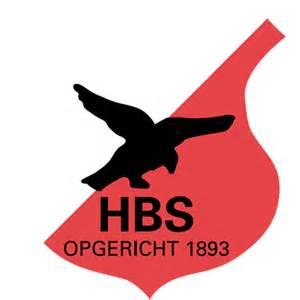 Breedtesport groeit, familie en vrienden eerst
Beperkt toegang talenten
Onvoldoende “zij” instroom bij selectie
Jeugd ranking:
1.  AFC
2.  Spartaan ‘20
3.  Alphense Boys
6.  Quick
32.VELO
54.DHC
67.Westlandia
Bevindingen  (2e en 3e divisie)
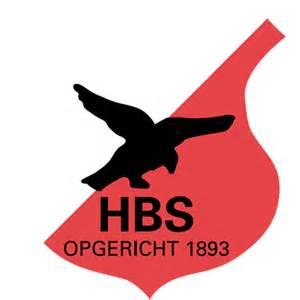 Uit protestgroep van 14 clubs, kennen   alleen HBS en een enkele andere   vereniging geen vorm van betaling
Top 200
nr.  1    AFC			1895
 nr.  2    Be Quick		1887 nr.  3    Kon. HFC	1879 nr.13    Quick		1896 nr.18    Westlandia	1922
 Nr.34    HBS			1893
Bevindingen   (Algemeen)
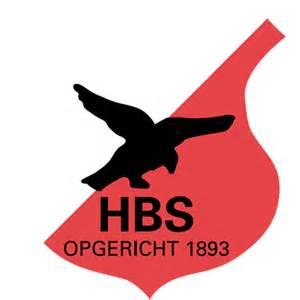 Hoofdklasse verenigingen hebben veelal betalingsregelingen
Meeste verenigingen in de 2e en 3e divisie hebben een aparte   Stichting waaruit vergoedingen betaald worden
Budgetten variëren van € 50.000,- tot € 300.000,-    (af en toe nog meer !)
Top hockey kent al decennia betalingen aan topspelers
Algemene conclusies/adviezen
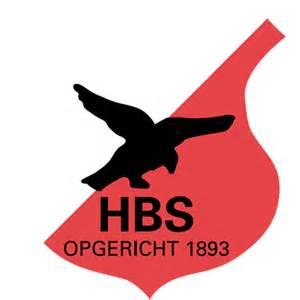 HBS handhaaft amateurstatus en wordt dus geen BVO
HBS streeft naar het hoogst haalbare amateurniveau (volgens huidige regels max. 3e divisie)
HBS Jeugdvoetbal dient certificering Regionale Jeugdopleiding te waarborgen
HBS Jeugdvoetbal zal naast recreatieve breedtesport, prestatief moeten streven naar divisieniveau voor alle standaardteams
Speler uit het eerste elftal mag geen financieel nadeel lijden door voetballen in HBS1
HBS voetbal met geaccordeerde beleidsplannen met concrete doelstellingen
Algemene conclusie/adviezen
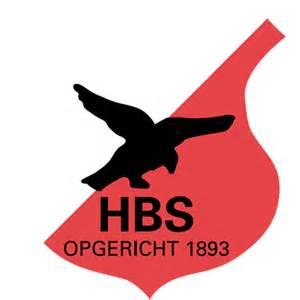 7.   Stel een  transparante vergoedingsregeling in m.b.t. het faciliteren       en compenseren
8.   Stel een apart bestuursorgaan (binnen voetbalafdeling) aan t.b.v.      Topvoetbal
9.   Stel een professionele maatschappelijk begeleider aan voor de gehele      vereniging
10. Gebruik het Vlaggenschip als sponsorwerving
Advies vergoedingsregeling
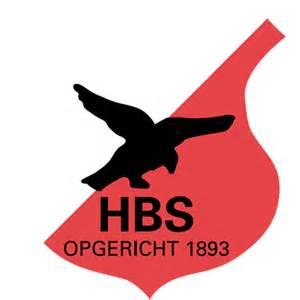 Speler mag geen financieel nadeel lijden door voetballen in HBS 1 
Faciliteren
* reis- en verblijfskosten
* medische kosten (voor herstel blessures –waaronder eigenrisico)
* kleding, schoeisel, scheendekkers etc.
* trainingskampen

Advies: De hierboven omschreven zaken moeten worden gezien als basisvoorzieningen en dienen vanuit de club begroting  gefinancierd te worden
Advies vergoedingsregeling
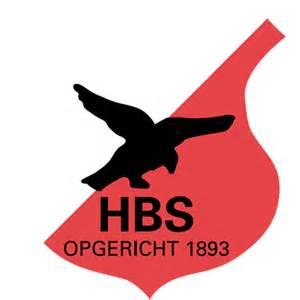 Compenseren
1ste elftalspelers betalen contributie
Maar: 
		














Advies
Compenseer deze spelers d.m.v. een vrijwilligersvergoeding van maximaal € 1.500,- per speler en laat hen contributie betalen
* Steken zeer veel tijd in HBS 
     * Minimaal 3x per week trainen
     * Ca. 40 wedstrijden per seizoen
     * Gehele zondag actief
     * Weinig ruimte voor       eigen vakantieplanning
* Representatieve clubverplichtingen
 * Geen tijd voor overwerk
 * Geen tijd voor bijbaantjes
 * Vrije middag opnemen voor doordeweekse   competitie- en/of bekerwedstrijden
Financiering vergoedingsregeling
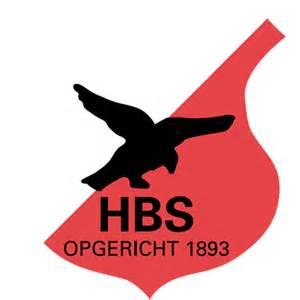 Totale kosten faciliteren en compenseren ca. € 50.000,- per jaar
Financiering:           - heralloceren huidige bestedingen (contributieregeling,                                    vrienden van HBS 1, barkaarten, toegangsgelden)
                                  - aparte sponsorwerving voor 1ste elftal mogelijk maken
                                  - specifieke acties (bijv. veiling)

ALLEEN UITVOERBAAR ALS GELDEN ONVOORWAARDELIJK VOOR AANVANG SEIZOEN BINNEN ZIJN!
Advies Maatschappelijke begeleiding
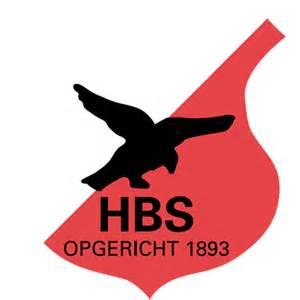 Maatschappelijke begeleiding
HBS heeft een zeer belangrijke maatschappelijke rol.
Naast selectiespelers ook voor gehele vereniging gewenst. Steken zeer veel tijd in HBS 
Voor selectiespelers specifiek:








ADVIES: STEL EEN MAATSCHAPPELIJKE BEGELEIDER AAN VOOR DE GEHELE VERENIGING
Bemiddeling bij huisvesting
Advies hypotheken of andere financiëringen
Advies verzekeringen
Etc. etc.
Werkbemiddeling
Banenpool
Studiebegeleiding
Stageplaatsen
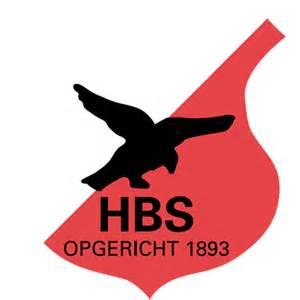 Bij HBS gaan plezier en ontwikkeling, familie en topvoetbal hand in hand.
Houdt Braef Stant